Seriály v Souborném katalogu ČR
Miroslava Kendeová

Plzeň
2020
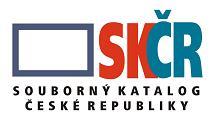 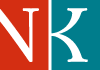 Trochu historie …
soupisy (první v roce 1928)
lístkové katalogy (Vyhláška 110/65 Sb.)
   a jejich tištěné výstupy – CEZL
v Národní knihovně existoval souborný katalog periodik v několika vrstvách (klasických i elektronických)
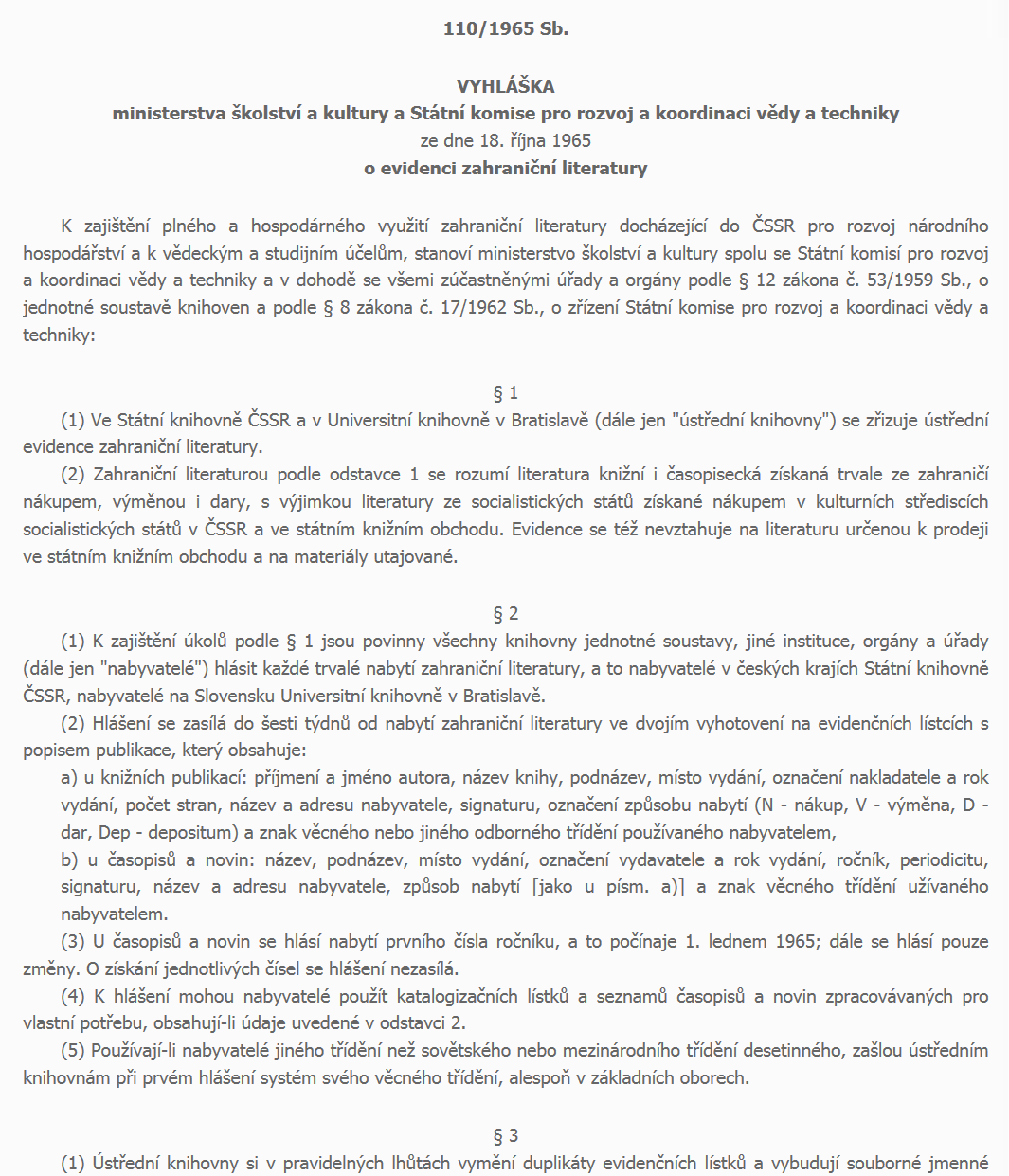 Budováním  CEZL byla pověřena v roce 1965 Státní knihovna ČSSR a Univerzitná knižnica v Bratislavě…
Praha ručila za monografie a Bratislava za periodika.

§ 3
Ústřední knihovny si v pravidelných lhůtách vymění duplikáty evidenčních lístků a vybudují souborné jmenné katalogy zahraniční literatury.…..
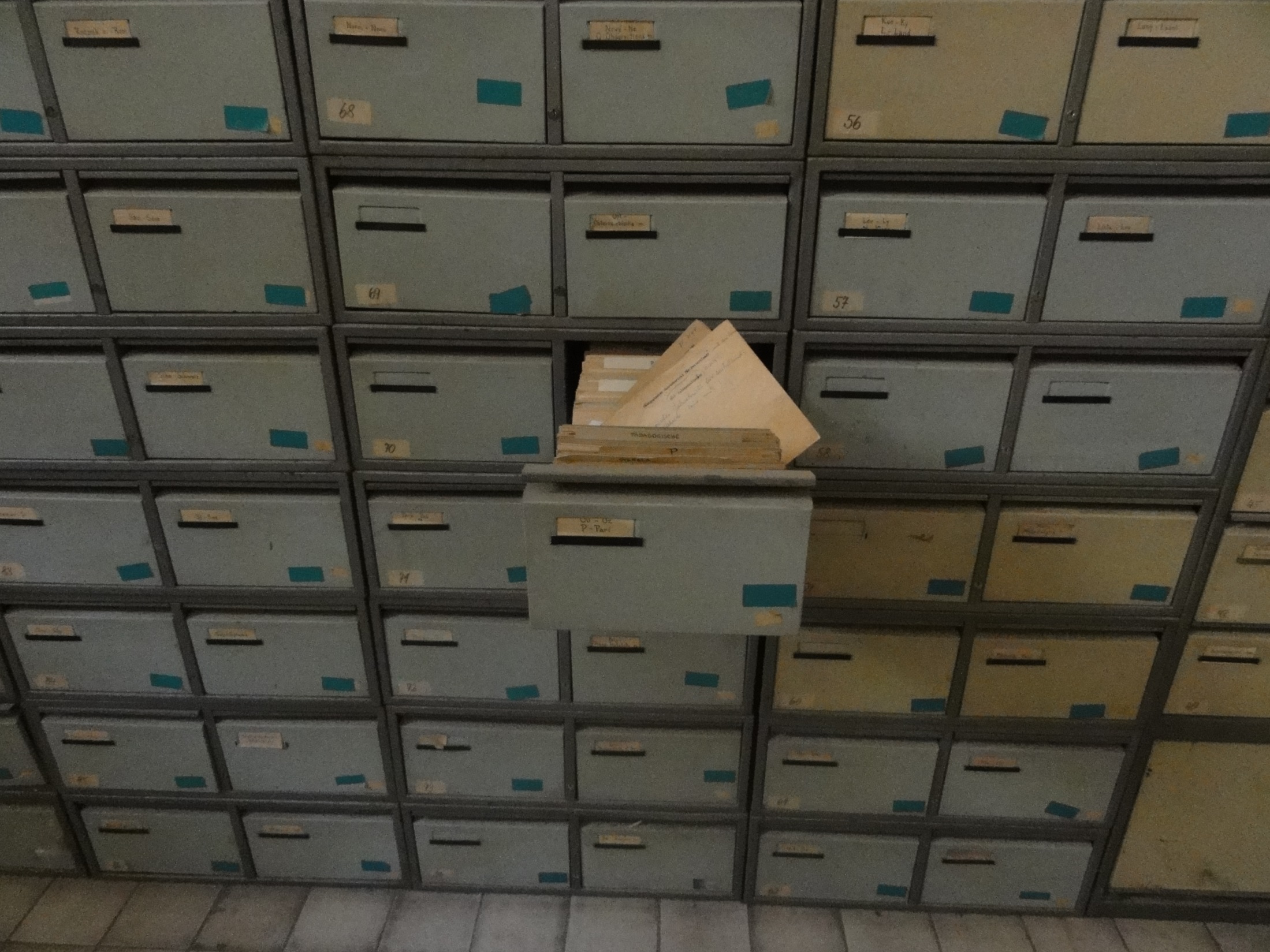 Retrospektivní katalog zahraničních periodik – obsahoval cca 85.000 titulů zahraničních časopisů od nejstarší doby  do roku 1965 nacházejících 
se v českých a slovenských knihovnách
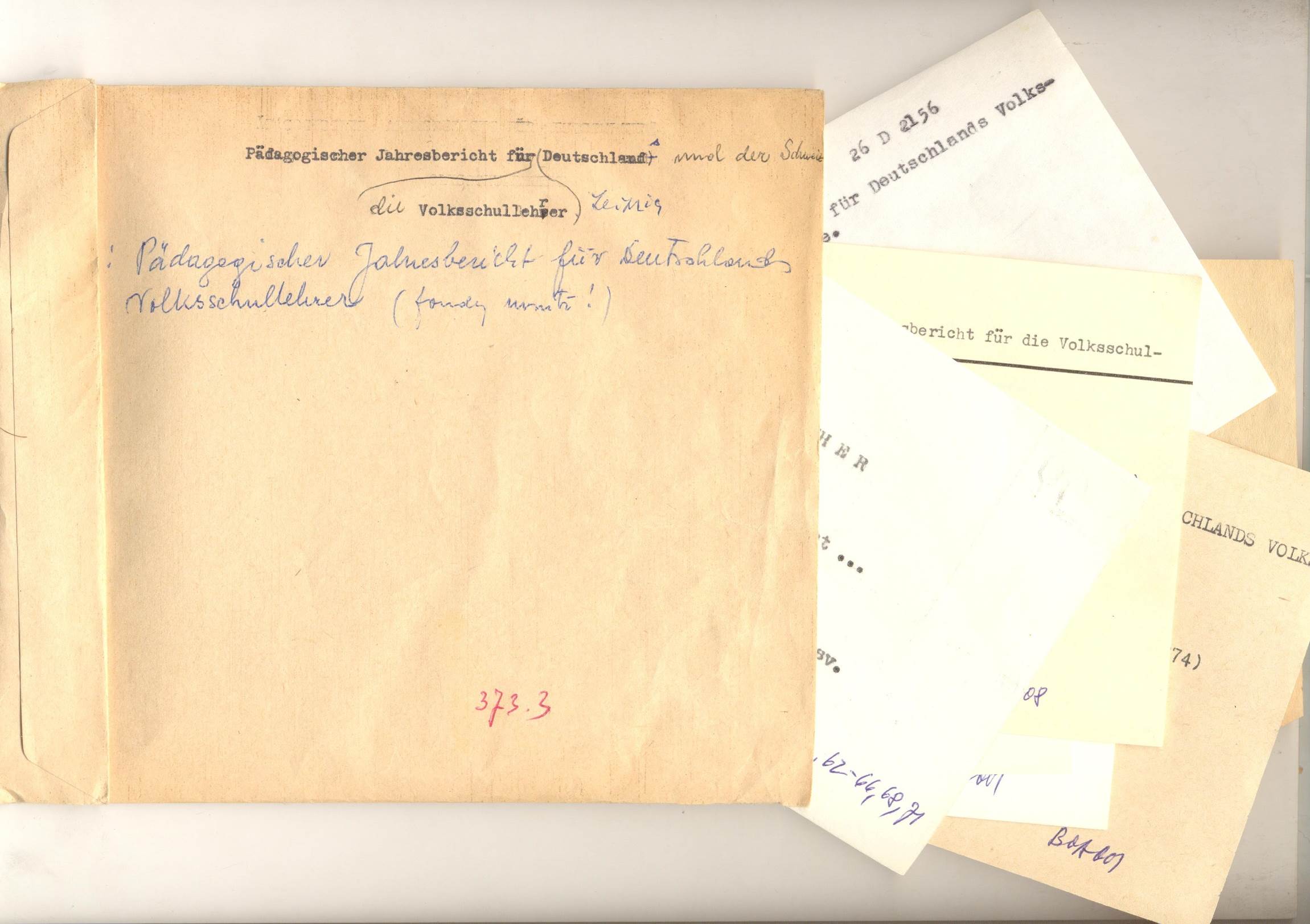 Při vyhledávání bylo třeba prolistovat obsah celé obálky , aby uživatel zjistil, zda knihovna odebírá konkrétní rok hledaného časopisu
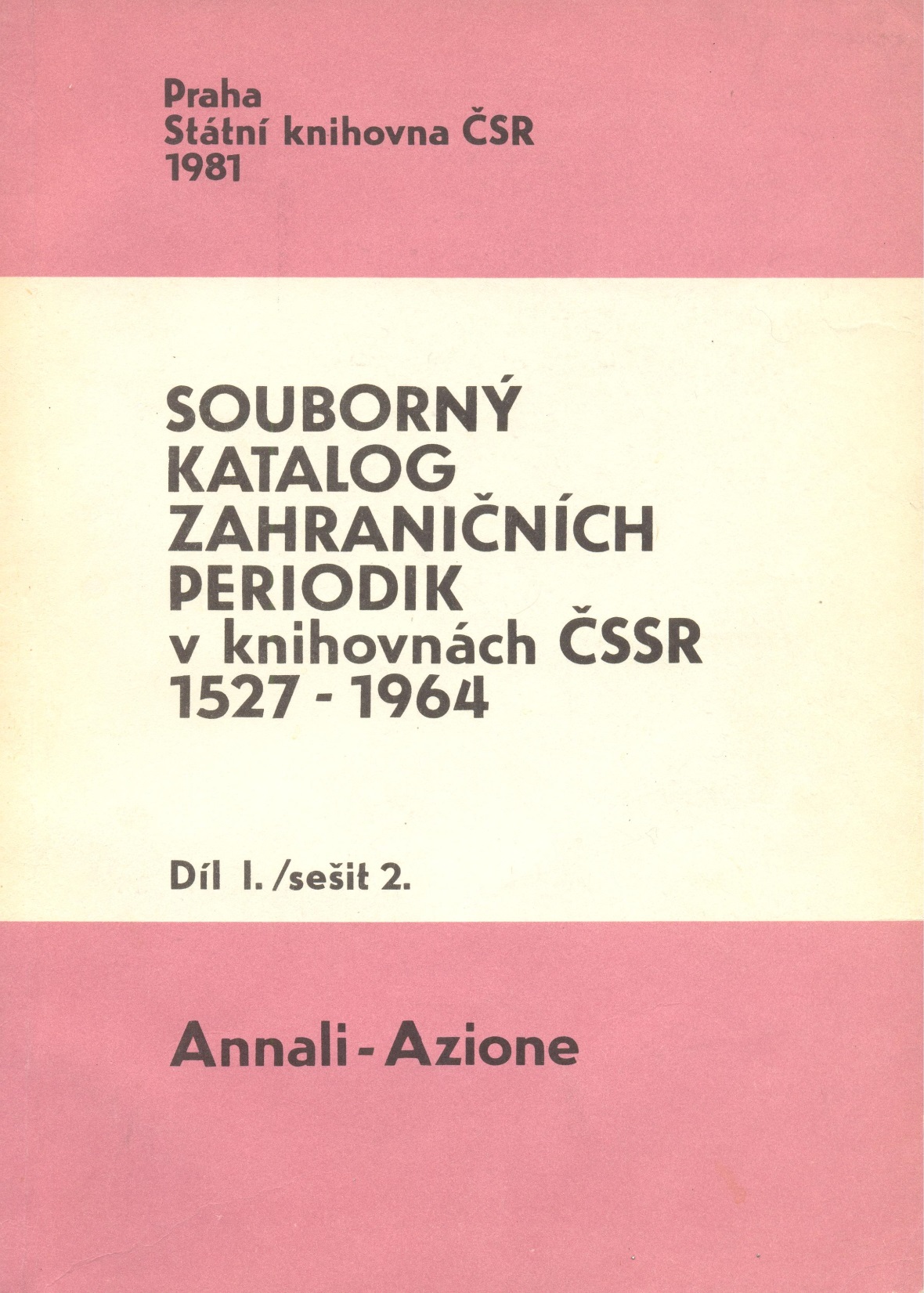 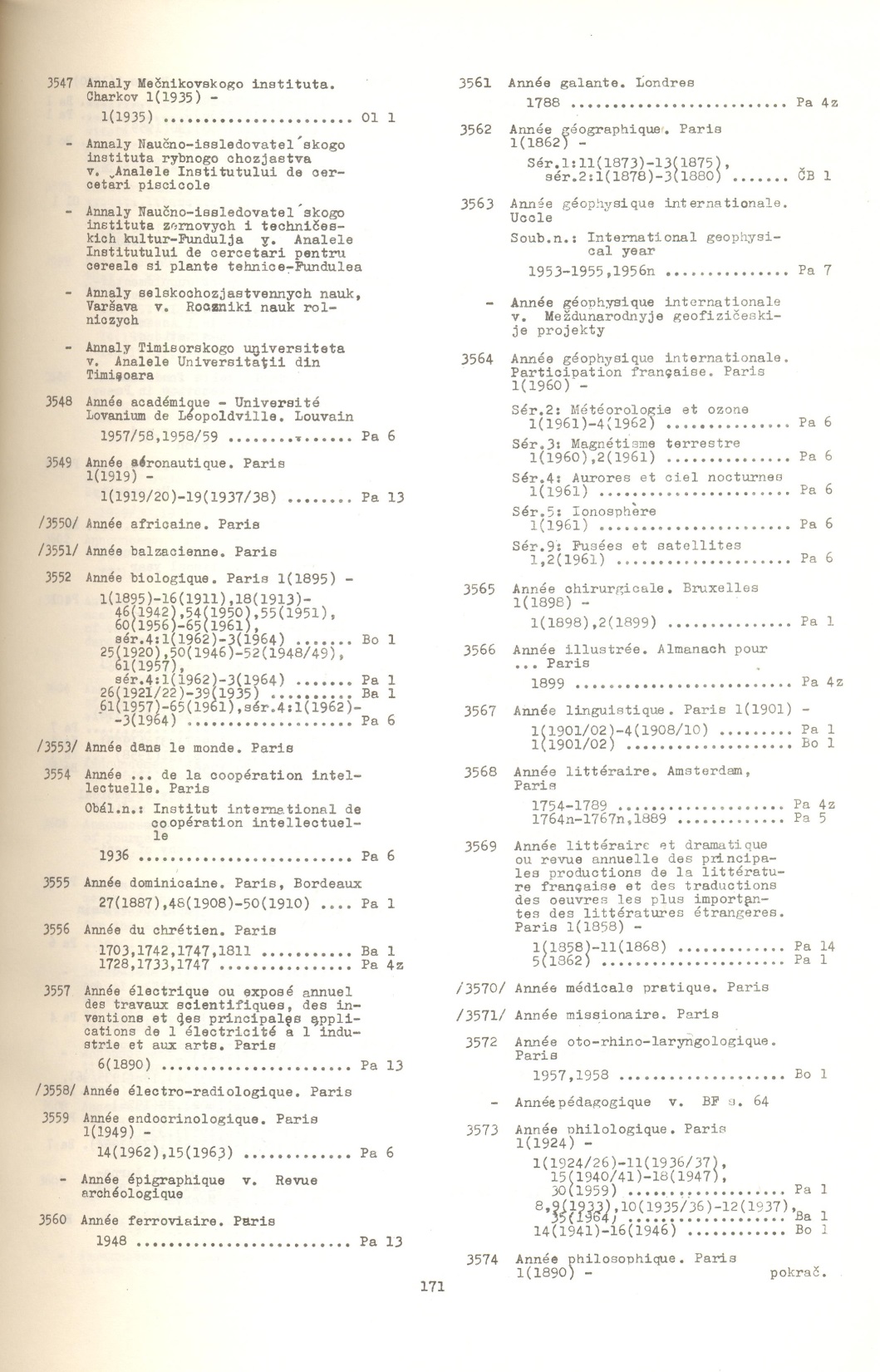 Byl učiněn i pokus vydat obsah RSZP v tištěné podobě 
-  zůstal u písmena A
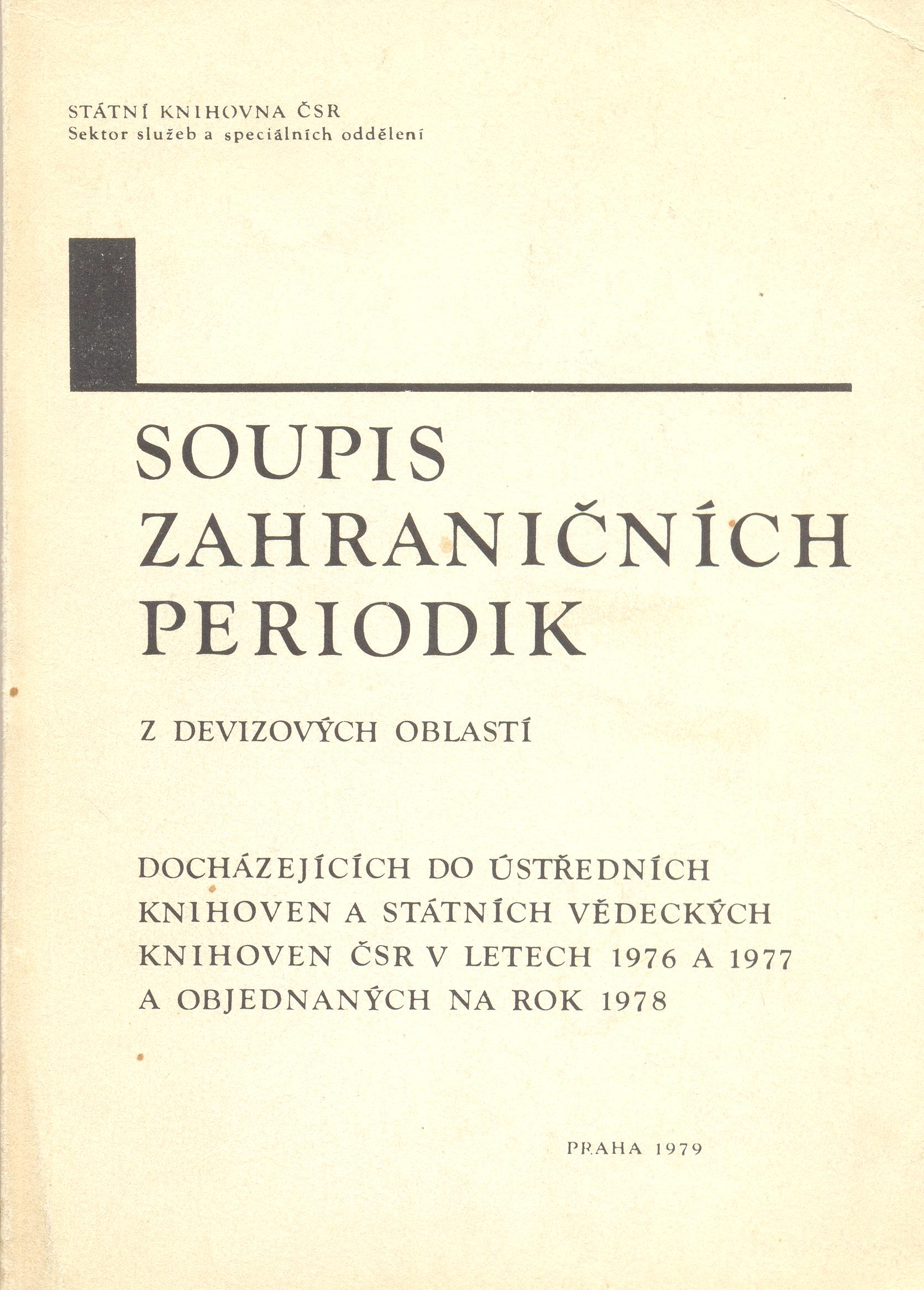 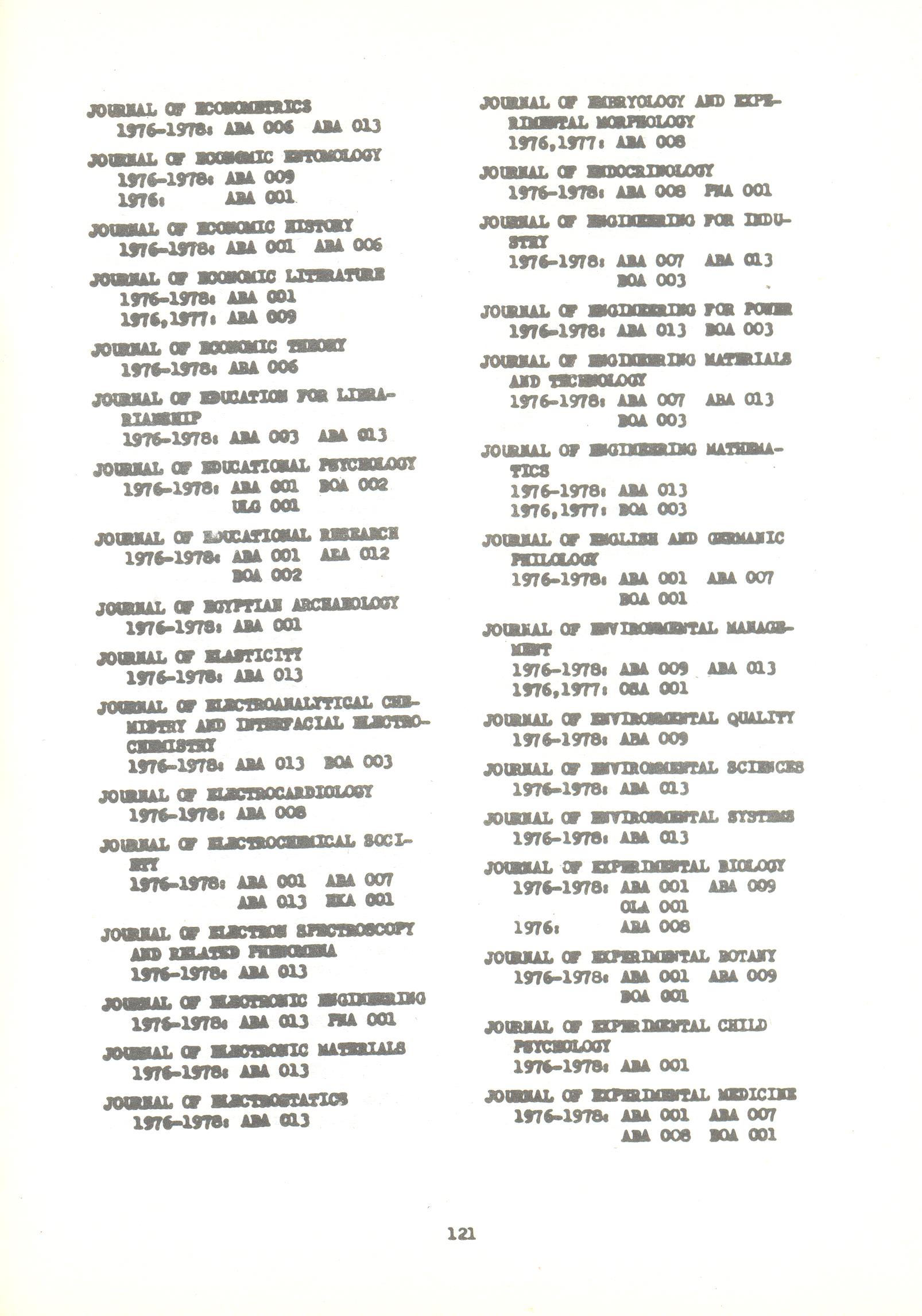 Takzvaná „Trojročenka“ vycházela 
v letech 1981-1990
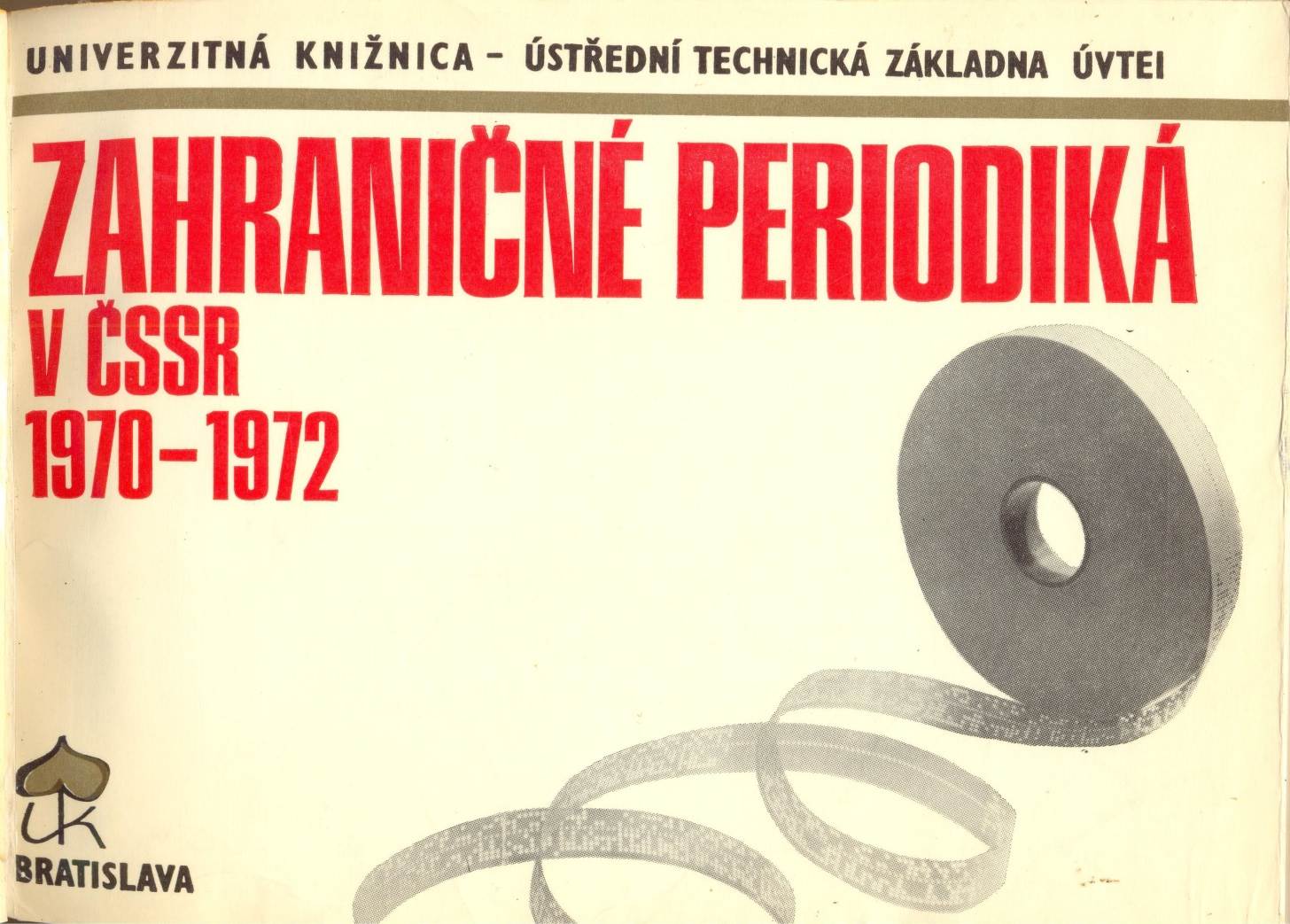 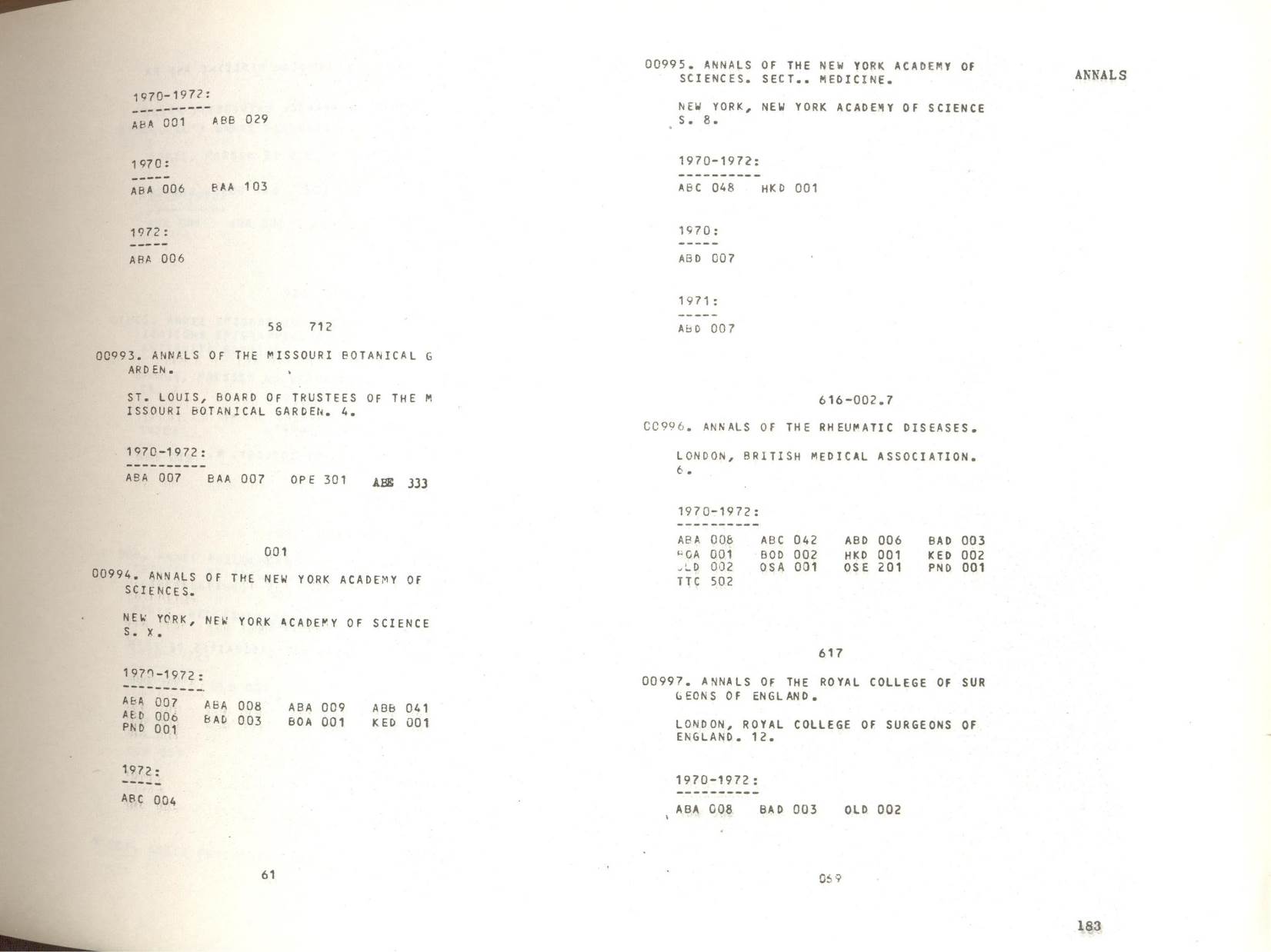 Také Univerzitná knižnica  vydávala tištěné soupisy zahraničních periodik
Souborný katalog CEZL - periodika
báze KZP (od r. 1993 – ISIS)
od r. 1995 na internetu (Aleph300)
 	Souborný katalog ČR  - 25 let na internetu
koncem roku 1994 zahájila Národní knihovna ČR retrospektivní konverzi celého souborného katalogu CEZL – periodika – základem se stala báze KZP (redakce záznamů, lokační značky – sigly)
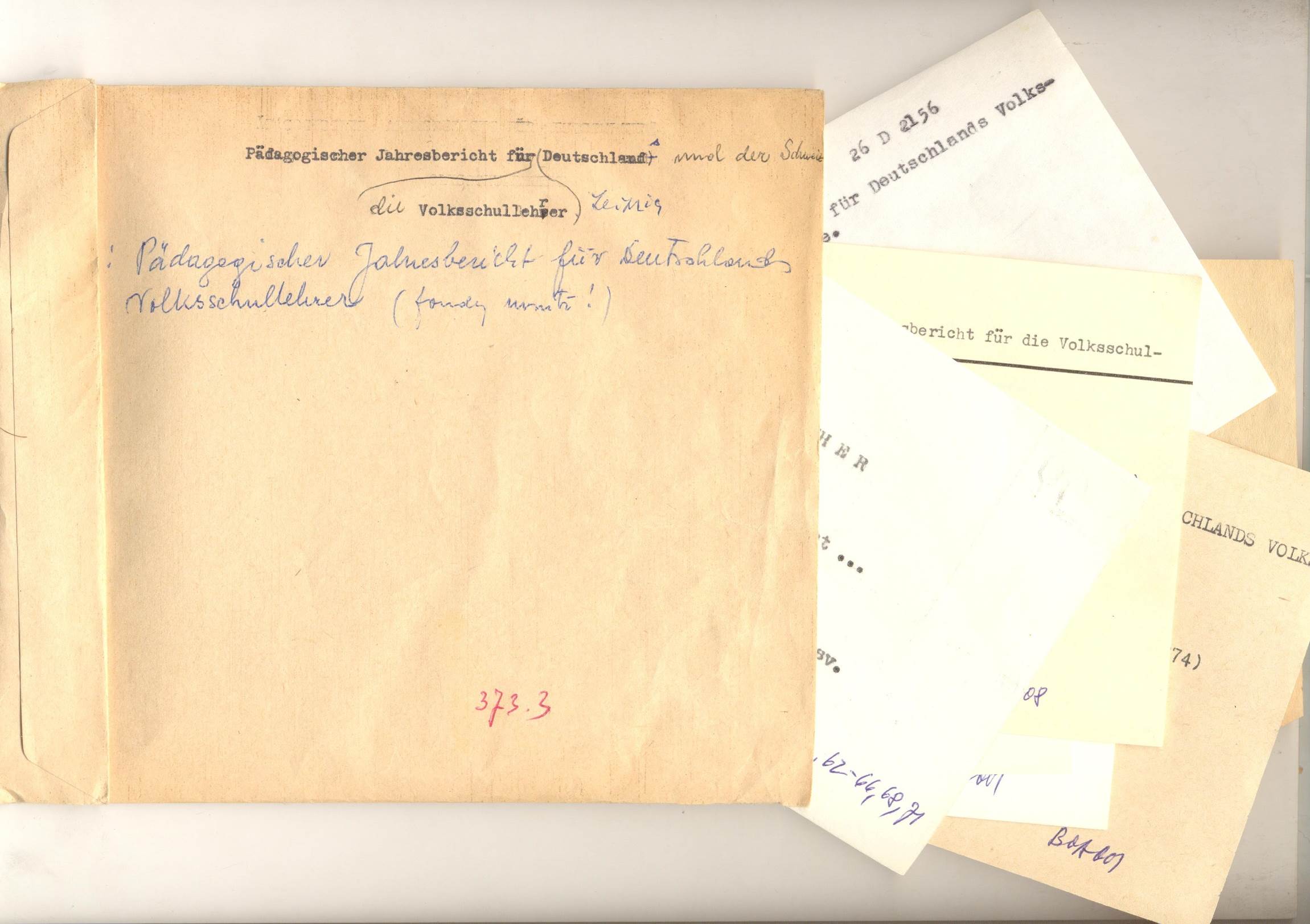 Dříve
Evidence časopisů
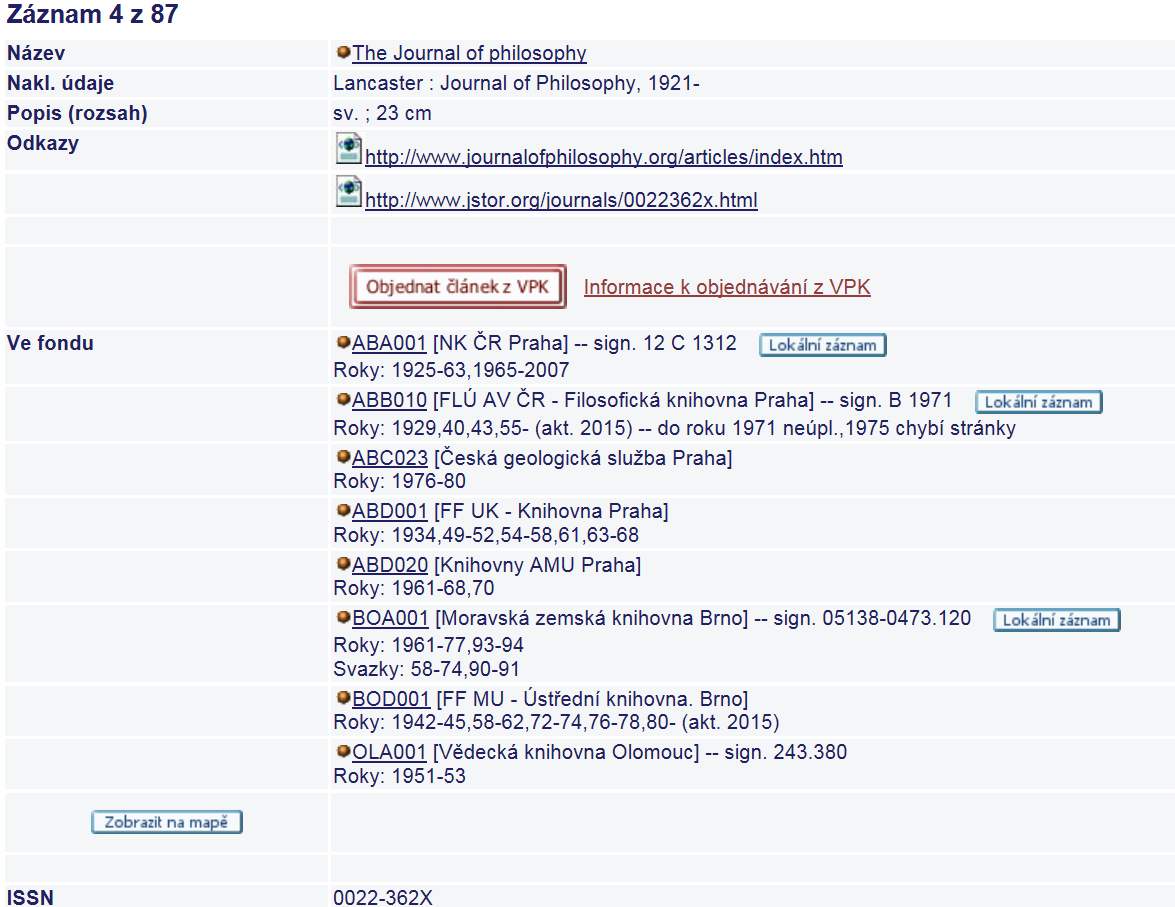 Nyní
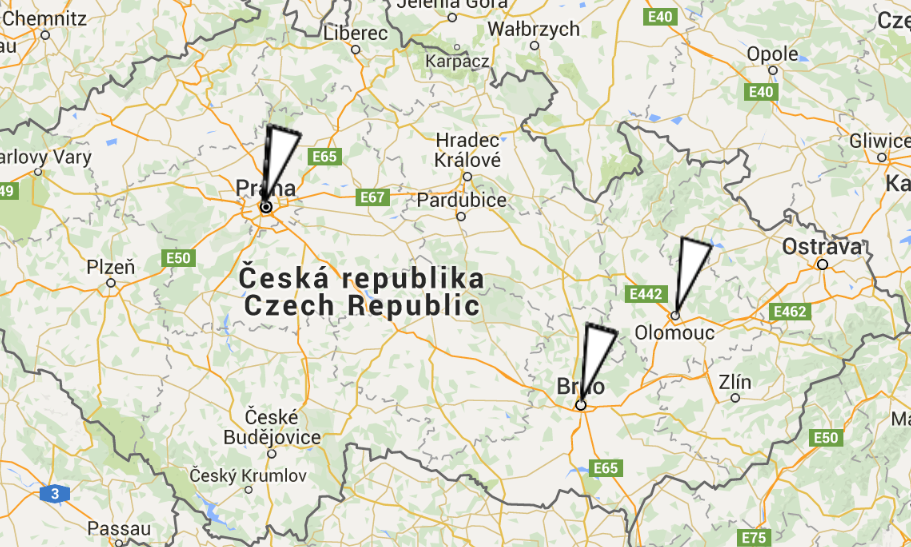 Seriály v Souborném katalogu ČR
logická báze Souborného katalogu ČR  (http://aleph.nkp.cz/cze/skcp)

 v bázi je celkem 215 586 záznamů
zahraniční periodika (156 788 záznamů)
česká periodika (58 904 záznamů)
		elektronické zdroje  (1 577 záznamů)

pravidelná aktualizace
zasílání seznamů
on-line (přes 280 knihoven)
Verifikace
Seriál
Pokračující zdroj, postupně vydávaný po jednotlivých částech, obvykle číslovaných, bez předem stanovené doby ukončení. 
Seriály zahrnují deníky, časopisy, elektronické časopisy, seznamy (adresáře) na pokračování, výroční zprávy, kalendáře a monografické edice.
Bibliografický popis
Bibliografický záznam pokračujících zdrojů se vždy vytváří podle prvního vydaného (či dostupného) sešitu/části. U integračních zdrojů jsou podkladem popisu vedle první části i všechny další vydané části.
Pokud bibliografický záznam není vytvořen podle prvního sešitu/části, je potřeba vždy zapsat poznámku, na které části je popis založen. Jestliže se zohledňuje více sešitů/částí, uvádíme též poslední zohledněný sešit.
Propojení v  záznamu seriálu
Informace o vlastníkovi dokumentu (sigla)
Do lokálního katalogu knihovny
Na plné texty (volně dostupné, licencované, digitalizované)
Obálka
Na návazné tituly (předcházející a následující název)

Možnost objednat článek z VPK
Seriálový záznam
Předchozí a návazný titul
Spolupráce se SK ČR
U seriálů preferujeme přípisy odběrů k již existujícím záznamům seriálů v SK ČR 

410 knihoven využívá on-line formuláře
Pro on-line aktualizaci periodik - 280 knihoven
Aktualizace periodik tradiční cestou – 150 knihoven
On-line spolupráce se SK ČR
On-line formuláře

Aktualizace údajů o odběru periodik v SKC
přípis odběru
odpis odběru
zaslání informací k bibliografickým údajům
   (zkvalitňování záznamu)

Na chybějící záznamy zašle knihovna e-mailem základní údaje, SKC záznam zpracuje nebo knihovna po dohodě se správcem báze zašle záznam elektronicky.
Formulář pro on-line aktualizaci
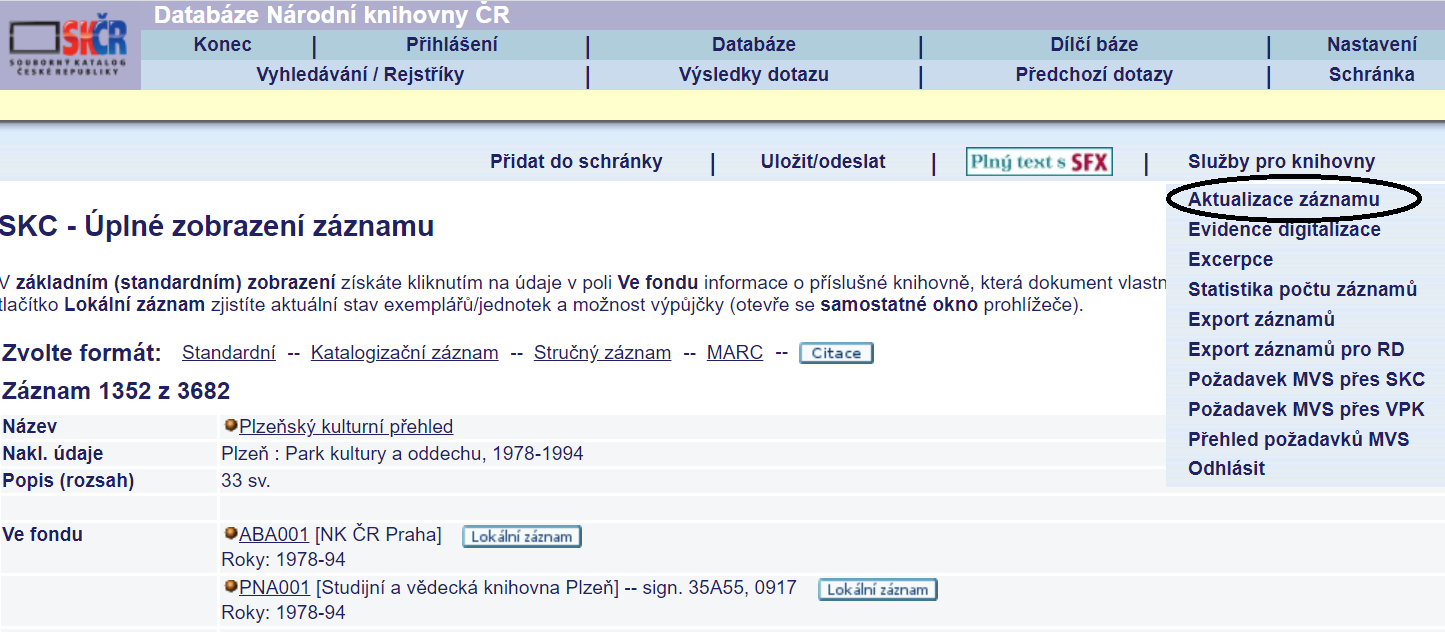 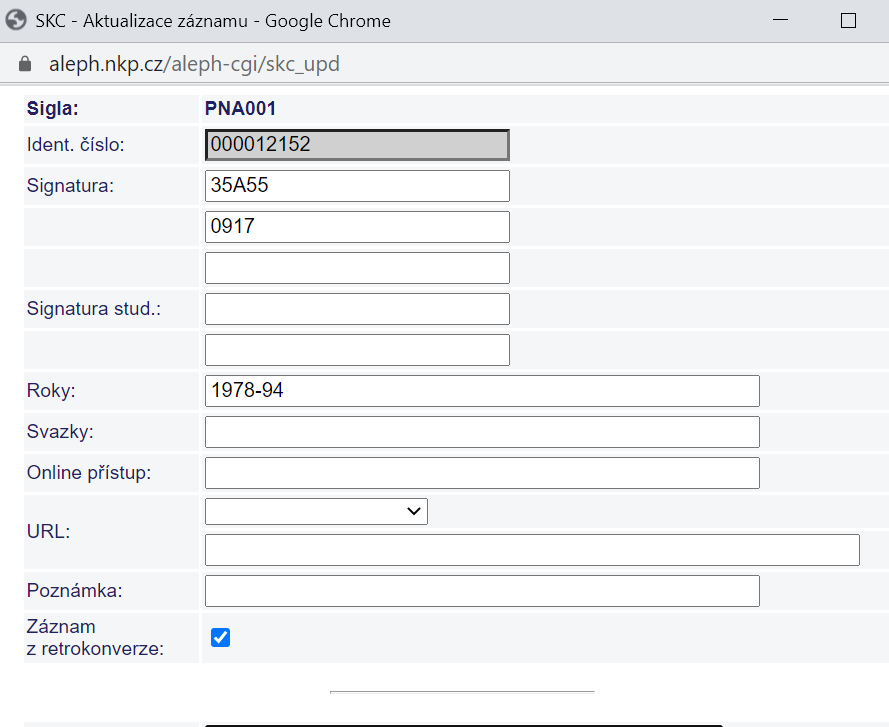 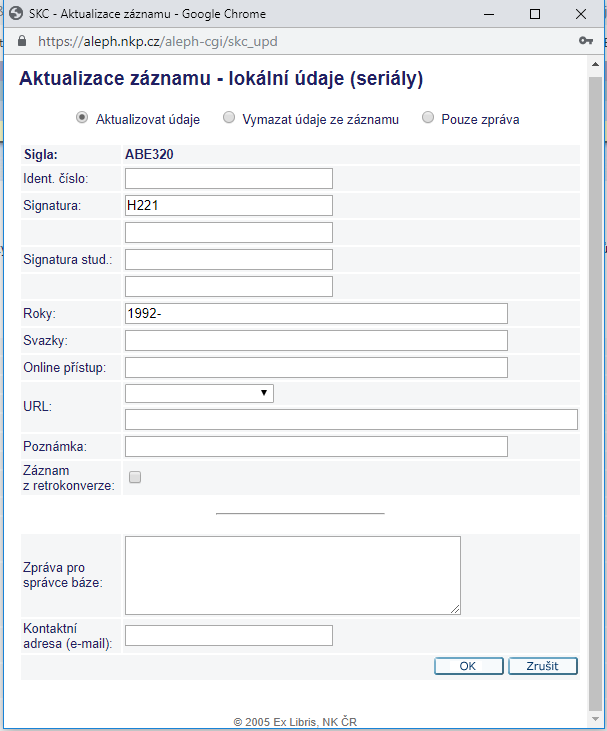 Elektronické časopisy – zapsání odběru
Mají-li stejné ISSN jako tištěná verze
na stejném záznamu – přes on-line formulář aktualizace záznamu
Tištěná verze – pole Roky / Svazky
Elektronická verze – pole Online přístup

(jestliže nejde o volně přístupný zdroj – knihovna uvede v poli Poznámka, např. dostupné pouze z IP adresy)
Jiné ISSN – nový záznam; záznam na elektronický dokument

Přes formulář se vyplní pole Roky / Svazky

V bibliografickém záznamu – MARC 21 pole 776 (vydání na jiném nosiči)
Nápověda pro správné vyplnění on-line formuláře – Aktualizace odběru

http://www.caslin.cz/caslin/spoluprace/jak-prispivat-do-sk-cr/spoluprace-se-sk-cr/on-line-aktualizace-dat-v-bazi-sk-cr
Další formuláře …
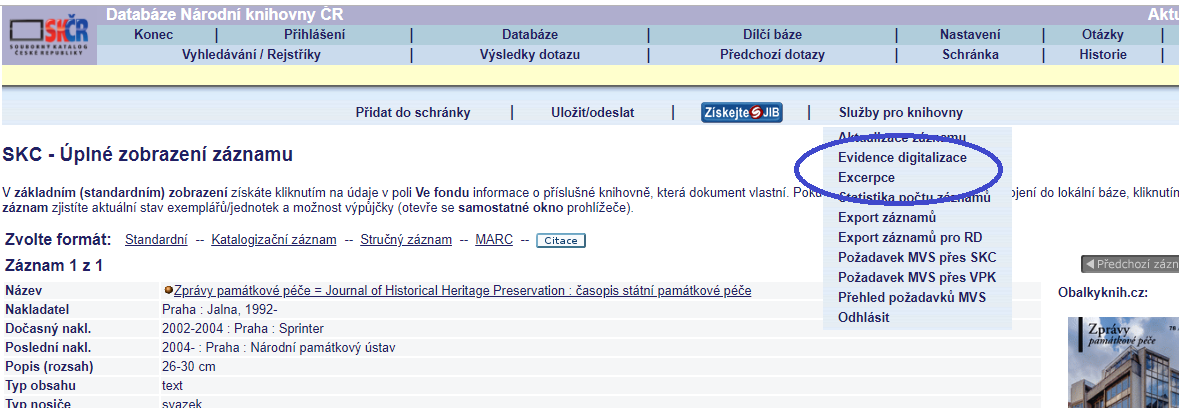 Evidence digitalizace v SK ČR
Záznam v bázi SKC
Využití on-line formuláře:
připsání sigly a zapsání informace o stavu /přípravě           digitalizace + přidat cestu k zdigitalizovanému dokumentu
doplnění URL adresy

Pokud  titul nemá čČNB – žádost o čČNB (týká se i monografií)

Vše potřebné najdete na
http://www.caslin.cz/caslin/spoluprace/jak-prispivat-do-sk-cr/spoluprace-se-sk-cr/aktualizace-udaju-o-digitalizaci-dokumentu-pomoci-on-line-formulare
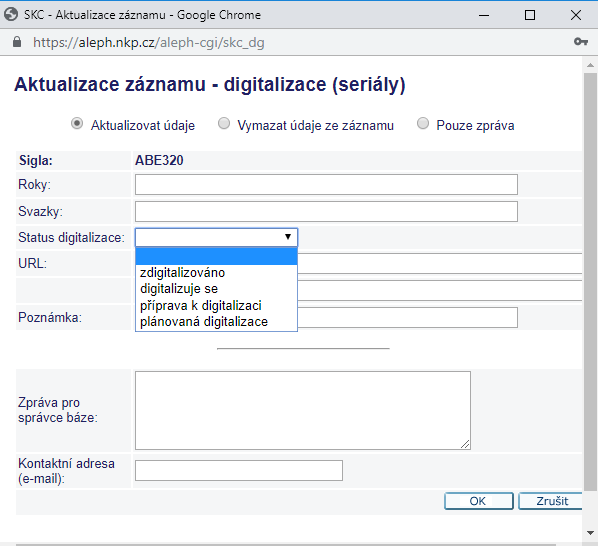 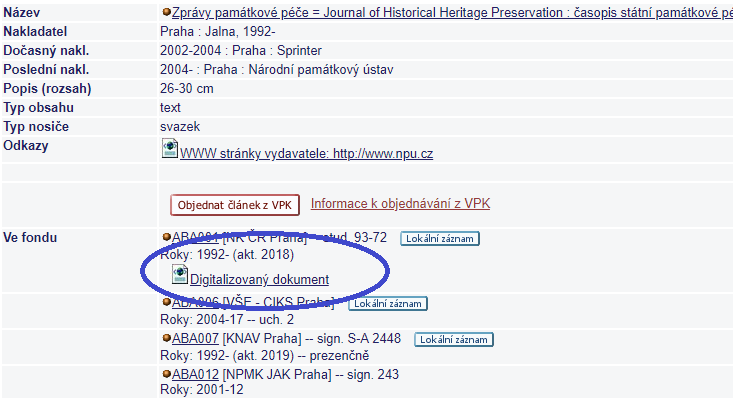 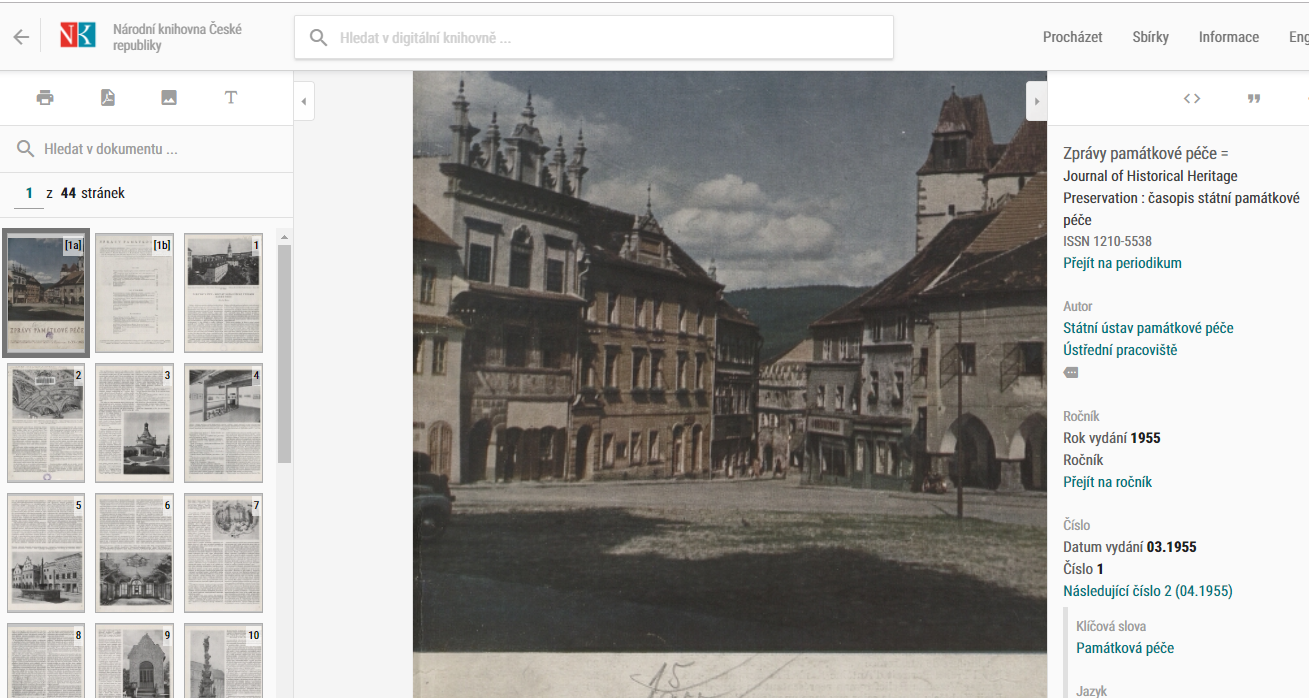 Odkaz na nápovědu – Jak správně postupovat, než začne knihovna digitalizovat

http://www.caslin.cz/caslin/spoluprace/jak-prispivat-do-sk-cr/sluzby-souborneho-katalogu-cr/jak-spravne-postupovat-nez-zacne-knihovna-digitalizovat-dokument
Přes formulář lze požádat o přidělení č ČNB Číslo ČNB se nepřiděluje těmto dokumentům:
Číslo ČNB nepatří jednotlivým svazkům seriálu, jednotlivým svazkům vícesvazkového díla bez významných názvů části, monografické řadě/edici, která zahrnuje díla s vlastními názvy. (Nelze např. použít pro jednotlivý svazek pokračujícího zdroje číslo přidělené pokračujícímu zdroji jako celku). Ve struktuře MARC21 je číslo ČNB v poli 015, v UNIMARCu je číslo ČNB v poli 020.
nepublikované vysokoškolské a habilitační práce, výroční zprávy institucí a škol, katalogy a programy veletrhů a festivalů, katalogy aukcí, katalogy výstav, které nejsou distribuovány prostřednictvím knižního trhu (do této kategorie nespadají katalogy typu monografie umělce...), divadelní programy, komerční katalogy, firemní adresáře a seznamy inventáře, vč. přírůstků knihoven, nepublikované výzkumné zprávy, propagační materiály (turistické, politické - např. volební, obchodní), pozvánky, interní dokumenty apod.
SK ČR není referenčním místem pro číslo ČNB, protože nemůže zaručit jeho správnost, trvalost ani jedinečnost (stejně jako je tomu např. u čísla ISBN/ISSN). 
Číslo by mělo být v případě použití např. pro účely digitalizace ověřováno v bázi ČNB.
Excerpce seriálů
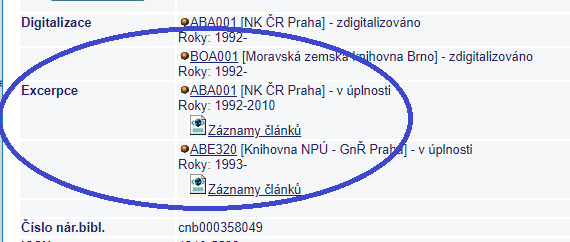 Formulář pro excerpci
Vyhledávání v ANL
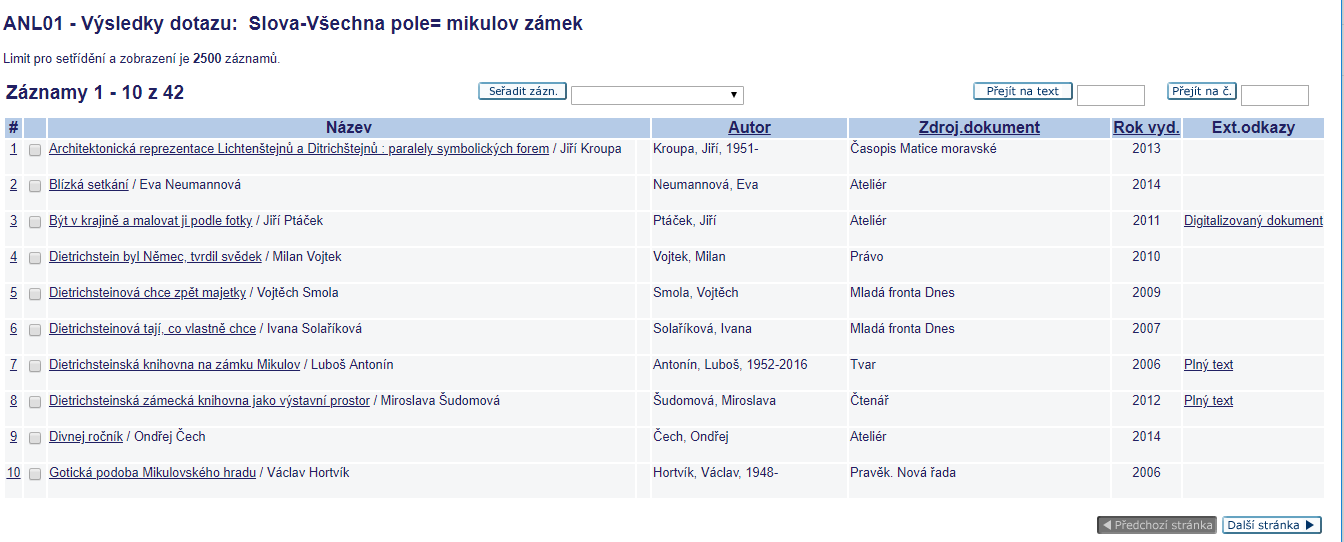 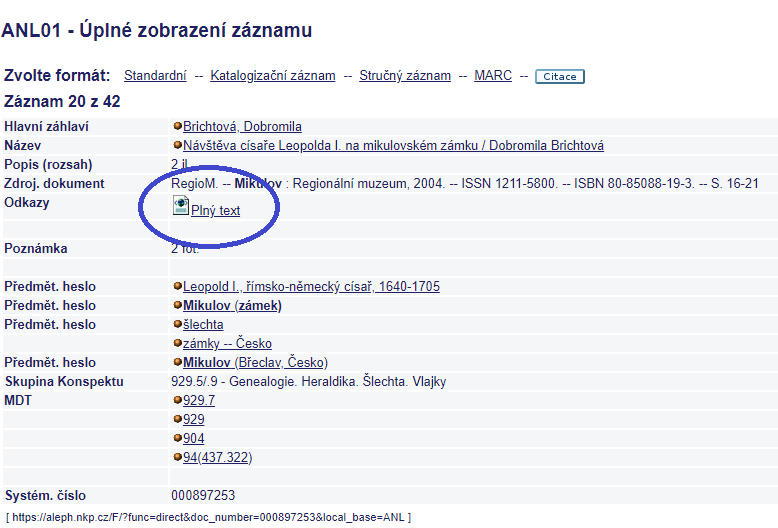 RDA
RDA platí od 1. 5. 2015
Preferujeme připisování
AACR2, RDA
Zpracováváme v RDA
Rok 2016 – RDA
Aktuální česká periodika:
                spolupráce s NK – převod do RDA
Úprava záznamu
Zkontrolováno podle pravidel RDA
Děkuji za pozornost a spolupráci.

miroslava.kendeova@nkp.cz
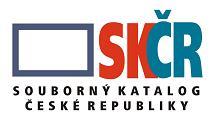 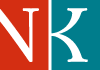